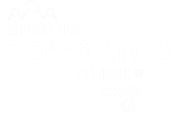 ЎЗБЕКИСТОН РЕСПУБЛИКАСИ ДАВЛАТ СТАТИСТИКА ҚЎМИТАСИ 
САМАРҚАНД ВИЛОЯТИ СТАТИСТИКА БОШҚАРМАСИ
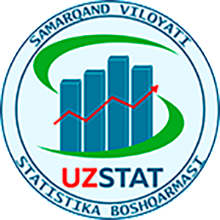 Ўзбекистон Республикасида 
2023 йилда аҳолини рўйхатга олишга тайёргарлик кўриш ва уни ўтказиш чора-тадбирлари тўғрисида
Янги Ўзбекистоннинг бир қисми бўл!
САМАРҚАНД 2020 й.
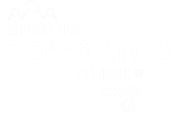 ЎЗБЕКИСТОН РЕСПУБЛИКАСИ ДАВЛАТ СТАТИСТИКА ҚЎМИТАСИ 
САМАРҚАНД ВИЛОЯТИ СТАТИСТИКА БОШҚАРМАСИ
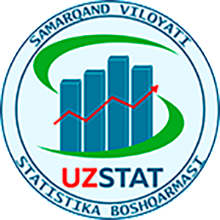 Ўзбекистон Республикасида 2023 йилда аҳолини рўйхатга олишга тайёргарлик кўриш ва уни ўтказиш чора-тадбирлари тўғрисидаги Ўзбекистон Республикаси Вазирлар Маҳкамасининг 
2020 йил 11 ноябрдаги  № 710 – сонли қарори қабул қилинди.
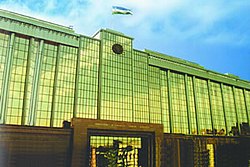 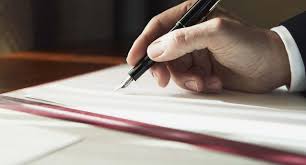 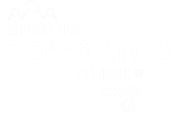 ЎЗБЕКИСТОН РЕСПУБЛИКАСИ ВАЗИРЛАР МАҲКАМАСИНИНГ 710 – СОНЛИ
  ҚАРОРИ
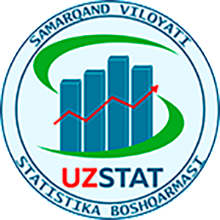 Ўзбекистон Республикасида аҳолини руйхатга олиш 2023 йил 1-25 ноябрь кунлари ўтказилиши белгиланди.
Ўзбекистон Республикасида аҳолини синов тариқасида рўйхатга олиш тадбири 2021 йил 1-25 ноябрь кунлари:

Андижон вилоятининг Хўжаобод тумани;
Тошкент вилоятининг Юқори Чирчиқ тумани;
Хоразм вилоятининг Хива шаҳри;
Тошкент шаҳрининг Яшнобод туманида амалга оширилади.
ЎЗБЕКИСТОН РЕСПУБЛИКАСИ ВАЗИРЛАР МАҲКАМАСИНИНГ 710 – СОНЛИ 
ҚАРОРИ
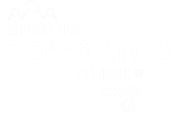 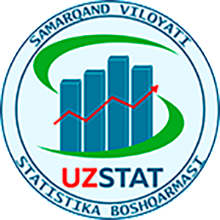 Ўзбекистон Республикасида 2023 йилда аҳолини рўйхатга олишга тайёргарлик кўриш ва уни ўтказиш тартиби тўғрисидаги низом
1 – боб Умумий қоидалар
2 – боб Аҳолини рўйхатга олиш жараёнида иштирок этувчи давлат органлари
З – боб Аҳолини рўйхатга олишга тайёргарлик кўриш
4 – боб Аҳолини рўйхатга олишни ўтказишга жалб қилинган ходимлар тоифалари
5 – боб Аҳолини рўйхатга олишни ўтказиш
6 – боб Аҳолини рўйхатга олишнинг бирламчи маълумотларини киритиш, қайта ишлаш ва якуний маълумотларни шакллантириш
7 – боб Аҳолини руйхатга олишнинг якуний маълумотларини шакллантириш ва уларни эълон қилиш
8 – боб Аҳолини руйхатга олишни моддий-техник ва молиявий таъминлаш
9 – боб 2021 йилда синов тариқасида аҳолини руйхатга олишни ўтказиш
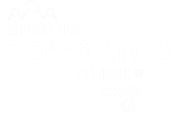 Ўзбекистон Республикасида 2023 йил аҳолини рўйхатга олиш саволнома шакллари рўйхати
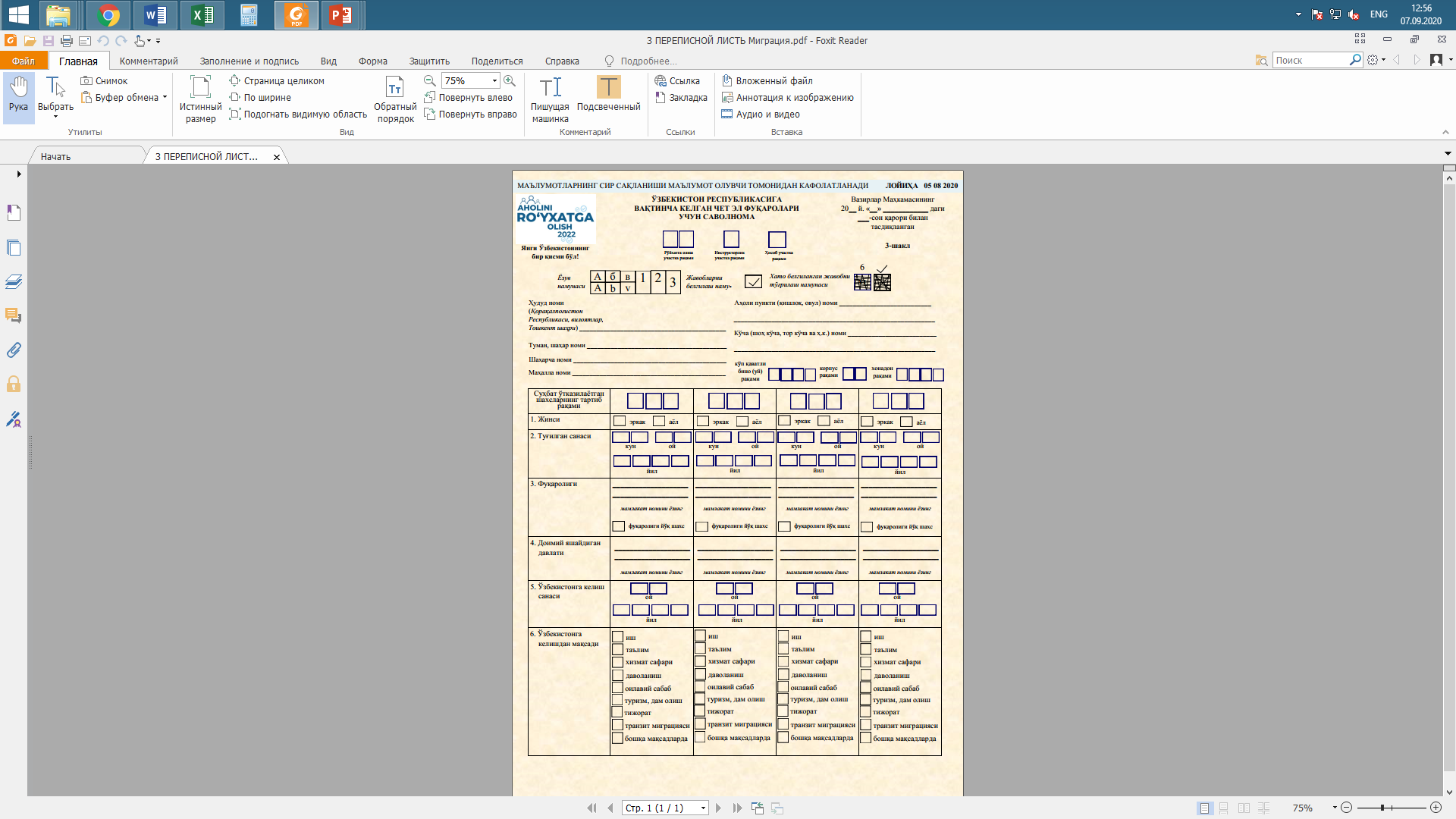 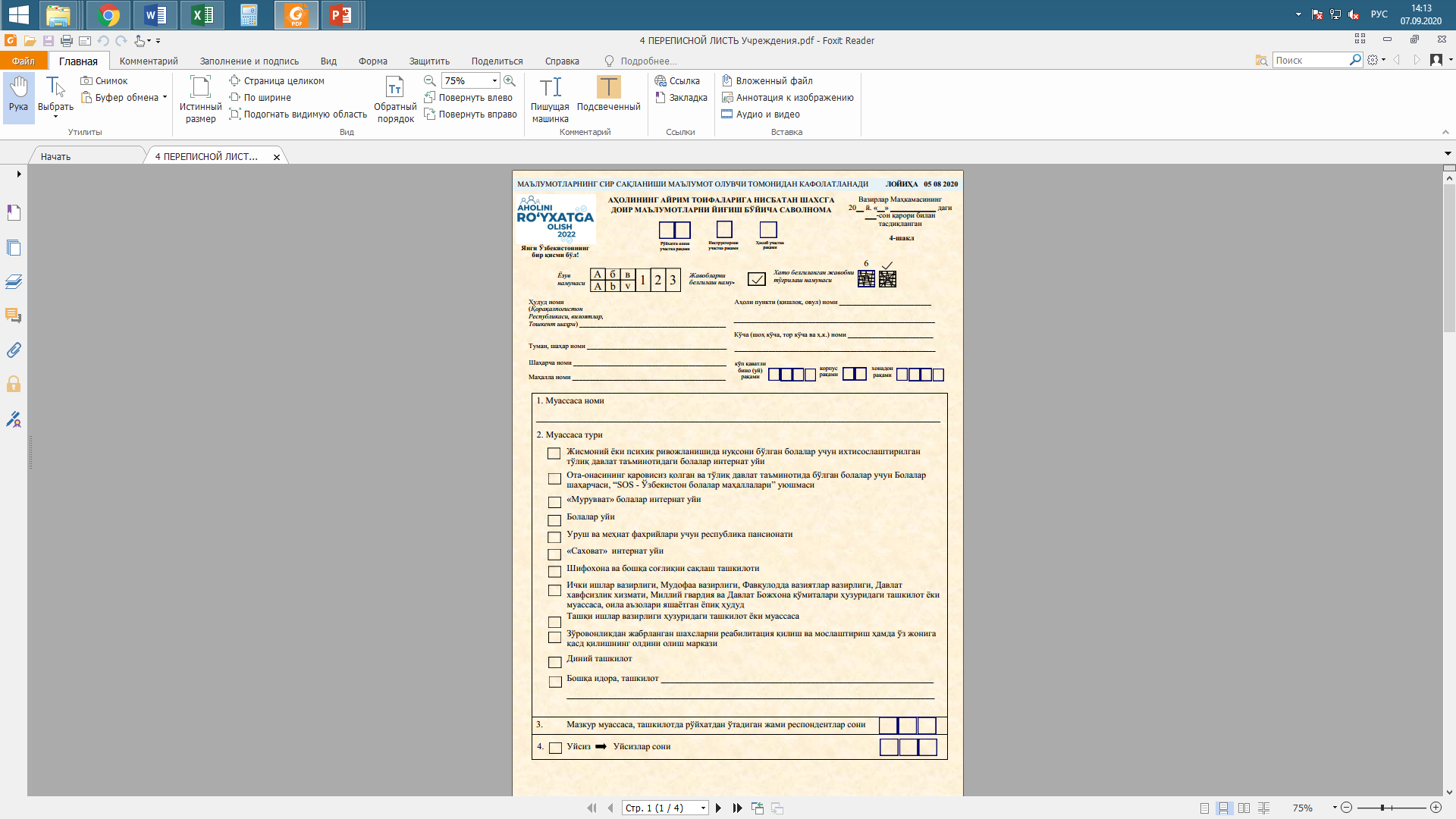 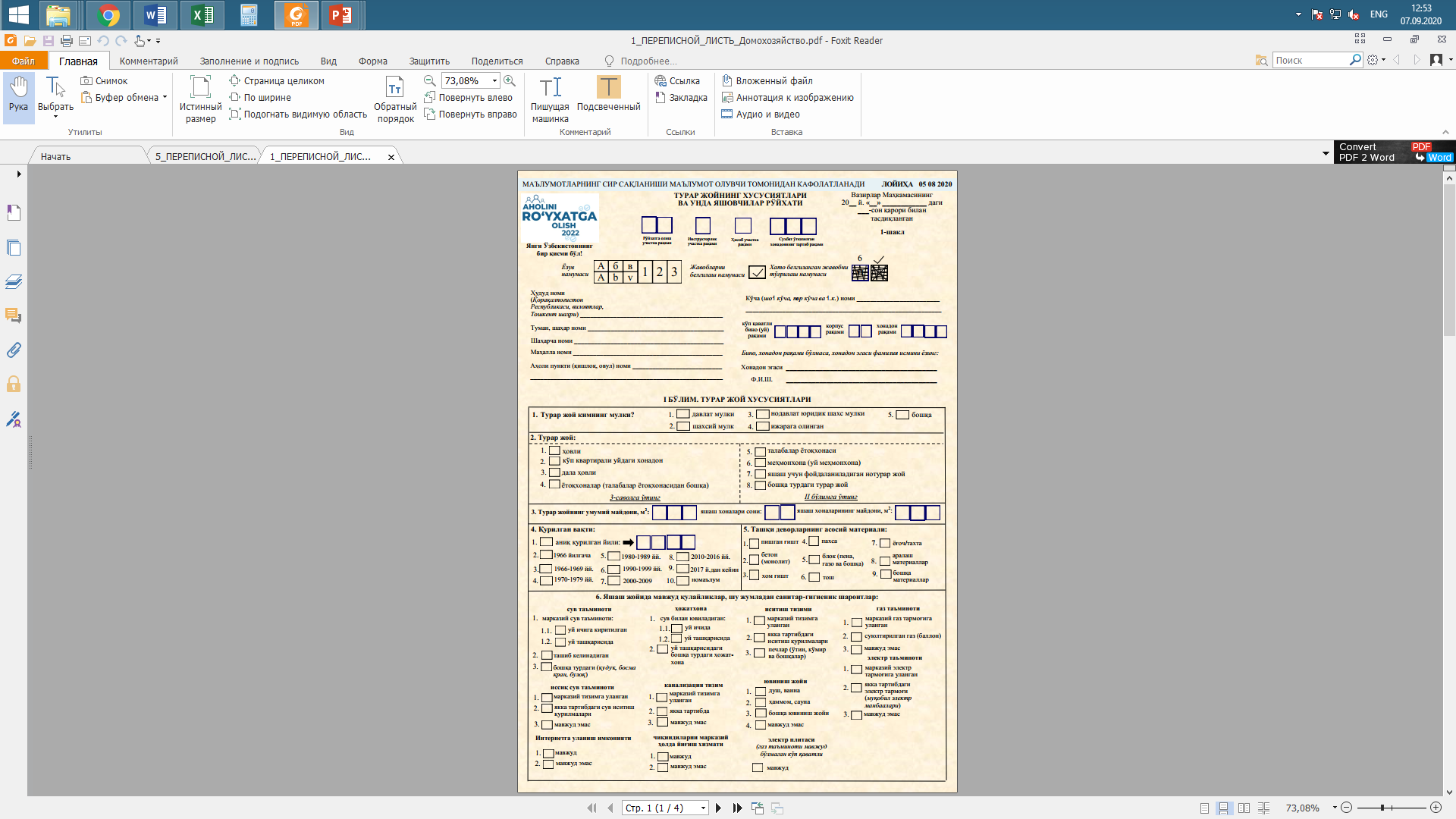 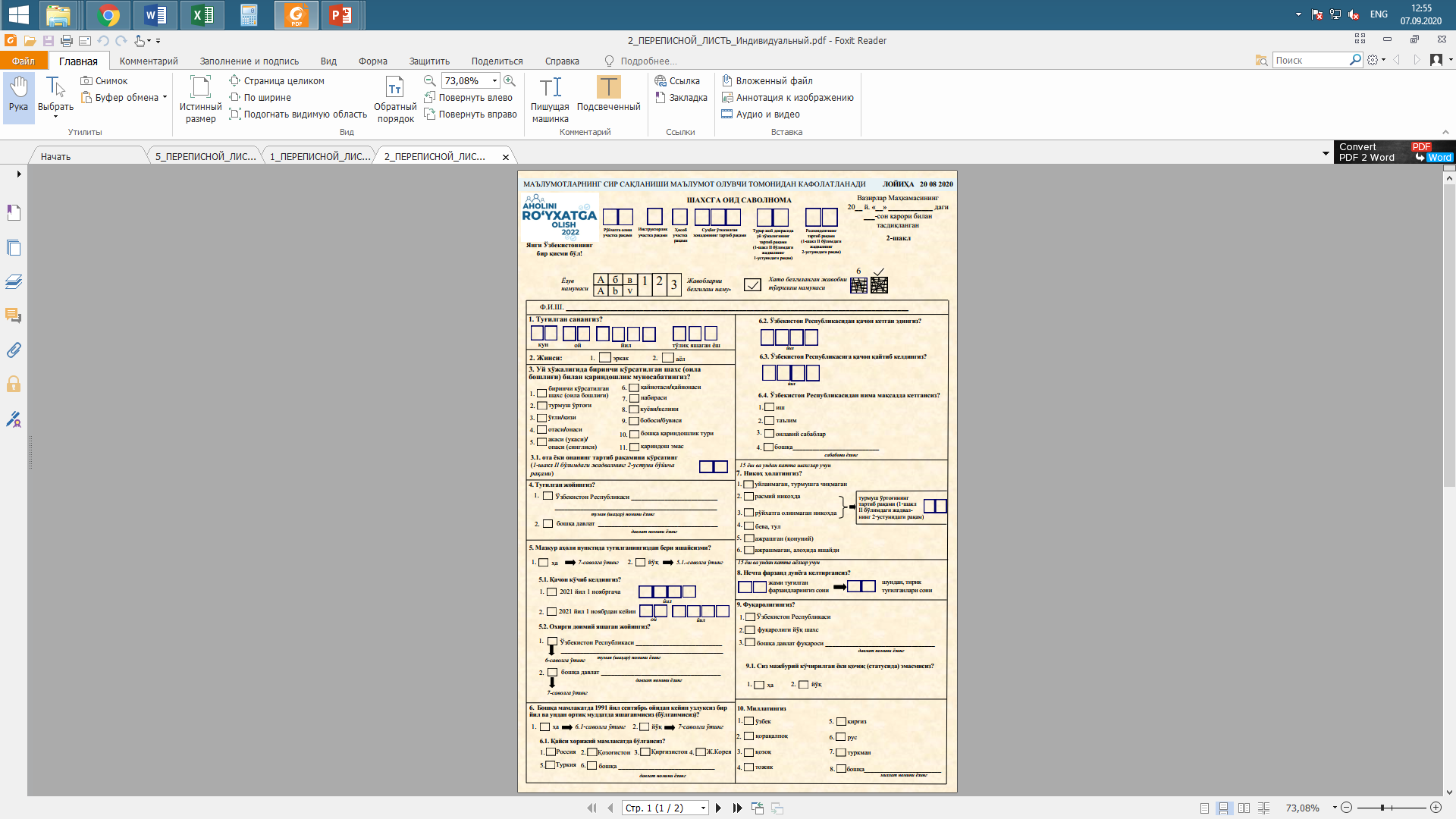 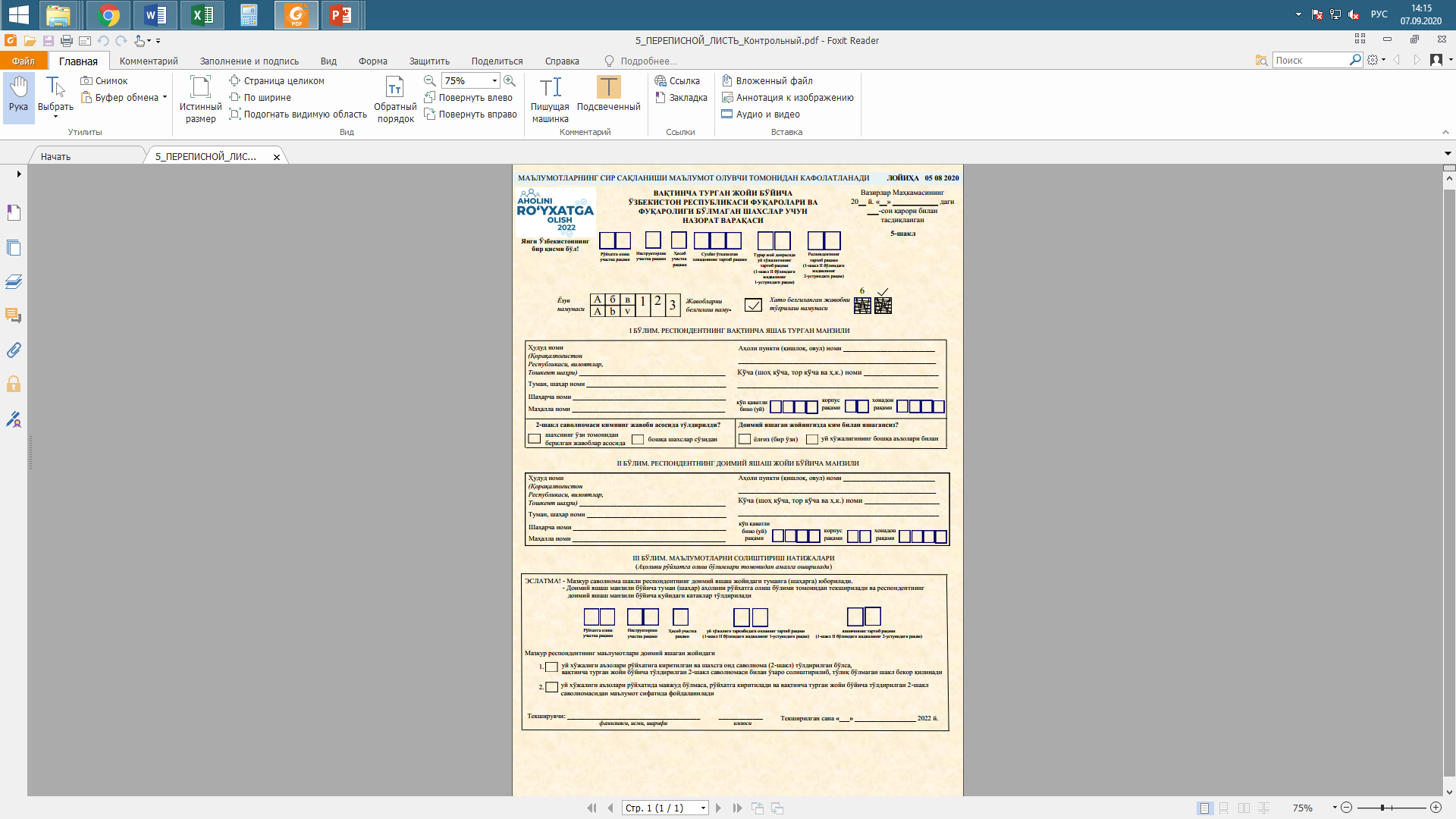 1-шакл9 та савол
2-шакл23 та савол
3-шакл6 та савол
4-шакл4 та савол
5-шакл
3 та савол
6
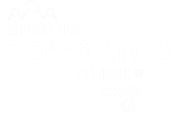 1
ТУРАР ЖОЙНИНГ ХУСУСИЯТЛАРИ ВА 
УНДА ЯШОВЧИЛАР РЎЙХАТИ
ШАКЛ
Турар жойнинг тўлиқ манзили
Турар жой кимнинг мулки 
Турар жойнинг тури
Умумий майдони
Қурилган вақти
Асосий деворларнинг материаллар
Яшаш жойда мавжуд қулайликлар
Уй хўжалининг яшаш шароитлари 
Уй хўжалигида яшовчилар рўйхати
7
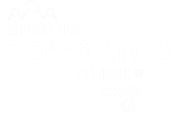 2
ШАХСГА ОИД САВОЛНОМА
ШАКЛ
Асосий демографик кўрсаткичлар бўйича саволлар
Аҳолининг миграцион ҳаракатига боғлиқ саволлар
Аҳолининг миллий-этник характеристик бўйича саволлар
Даромад манбаалари ҳақида саволлар
Бандликка оид саволлар
8
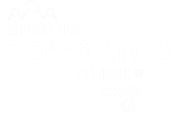 3
Ўзбекистон Республикасига вақтинчалик келган чет ел фуқоролари учун саволнома
ШАКЛ
Жинси
Туғилган вақти
Фуқаролиги
Доимий яшайдиган мамлакат
Ўзбекистон Республикасига келиш санаси
Ўзбекистон Республикасига келиш мақсади
9
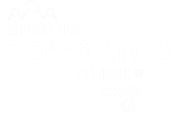 4
Аҳолиниг айрим тоифаларига нисбатан шахсга доир маълумотларни йиғиш бўйича саволнома
ШАКЛ
Муассаса номи
Муассаса тури
Ушбу муассаса, ташкилотда рўйхатдан ўтадиган жами респондентлар сони 
Мазкур муассасада яшовчилар рўйхати
10
Вақтинча турган жойи бўйича Ўзбекистон Республикаси фуқоролари ва фуқоролиги бўлмаган шахлар учун НАЗОРАТ ВАРАҚАСИ
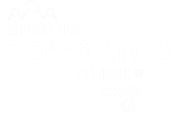 5
ШАКЛ
Респандентнинг вақтинча яшаб турган манзили 
Респандентнинг доимий  яшаш жойи бўйича манзили 
Маълумотларни солиштириш натижалари
11
Аҳолини рўйхатга олиш жараёнлариги жисмоний ва юридик  шахсларни жалб этиш ва уларга хақ тўлаш тартиби тўғрисида НИЗОМИ
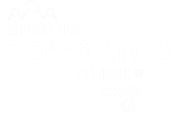 Ушбу Низом Ўзбекистон Республикасида 2023 йилда аҳолини рўйхатга олишга (кеиинги ўринларда - аҳолини рўйхатга олиш) тайёргарлик кўриш ва уни ўтказиш хамда натижаларини қайта ишлаш жараёнларига жисмоний ва юридик шахсларни жалб этиш ва уларга ҳақ тўлаш тартибини белгилайди.
1- боб. Аҳолини рўйхатга олиш жараёнларида ташкил этиладиган бўлинмаларда вақтинчалик штат бирликлари
2- боб. Давлат органлари ва ташкилотлари ходимларини, шунингдек, жисмоний ва юридик шахсларни аҳолини рўйхатга олишга жалб этиш тартиби
3- боб. Аҳолини рўйхатга олишга жалб этилган шахсларга қўйиладиган талаблар
4- боб. Рўйхатга олувчи ходимлар меҳнатига хақ тўлаш
Аҳолини рўйхатга олишга тайёргарлик кўриш ва уни ўтказиш, унинг натижаларини қайта ишлашга жалб этиладиган шахслар меҳнатга ҳақ тўлаш миқдори
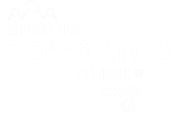 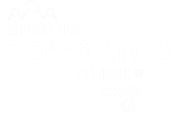 ЎЗБЕКИСТОН РЕСПУБЛИКАСИ ДАВЛАТ СТАТИСТИКА ҚЎМИТАСИ 
САМАРҚАНД ВИЛОЯТИ СТАТИСТИКА БОШҚАРМАСИ
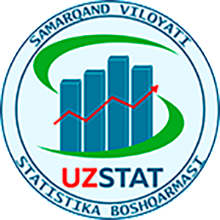 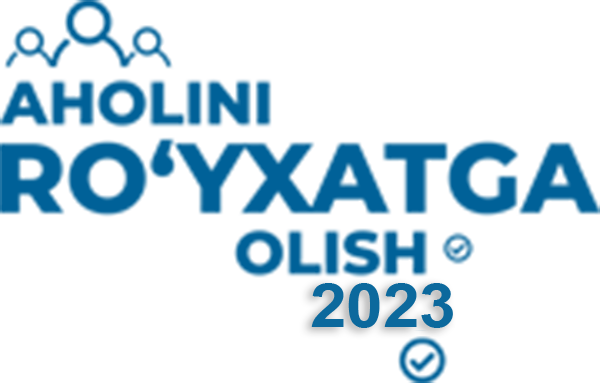 ЭЪТИБОРИНГИЗ УЧУН РАҲМАТ!
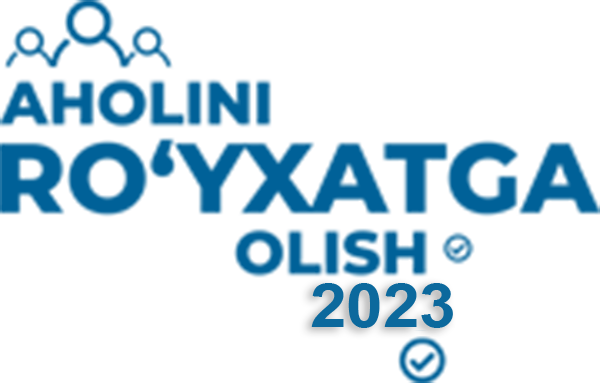 12